«Молоко пить – здоровым быть!»
муниципальный конкурс 
на лучшую школьную 
рекламу о пользе молока
учитель начальных классов
 МБОУ СОШ №23
г. Новороссийска
Корниенко Ю.В.
Отгадайте загадку
Жидко, а не вода, бело, а не снег.
Ценно ли молоко ?
Материнское грудное молоко – это единственная идеальная пища, защита от многих болезней.
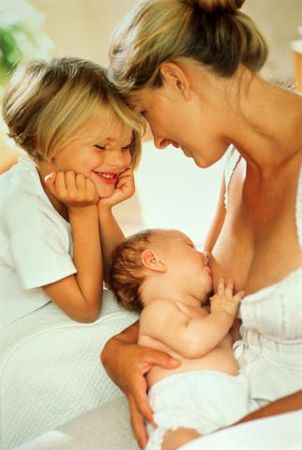 Пожалуй, самая удивительная пища в мире это та, которой животное кормит своих детенышей - молоко.
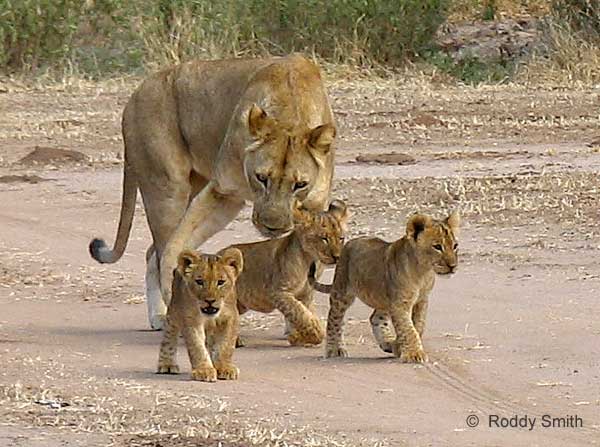 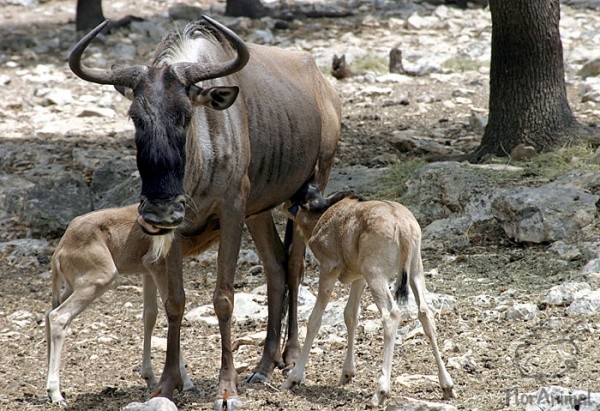 О пользе молока
Каждый ребёнок, появившись на свет, питается только молоком. В молоке свыше двухсот полезных веществ: белки, жиры, углеводы, минеральные вещества, органические кислоты, лактоза (молочный сахар) и другие компоненты.
Коровье молоко – продукт секреции молочной железы коровы.
Оно представляет собой жидкость белого цвета с желтоватым оттенком и приятным сладковатым вкусом.
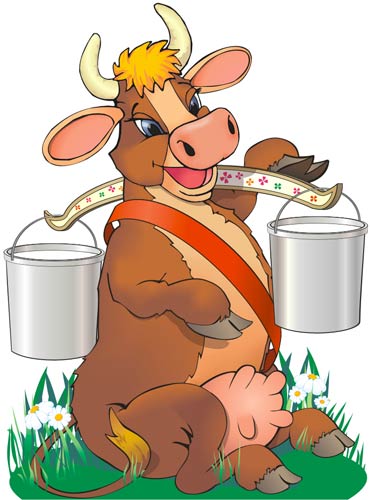 Испокон века люди высоко ценили целебные свойства молока. Они называли его
         «соком жизни», «эликсиром жизни». 
	Знаменитый врач Гиппократ называл молоко лекарством, Авиценна утверждал, что молоко – это лучшая пища для людей, академик Павлов называл молоко пищей, приготовленной самой природой.
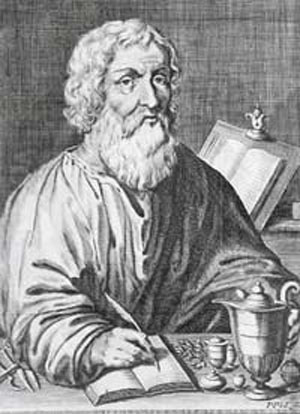 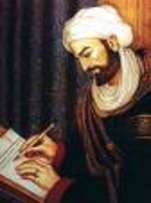 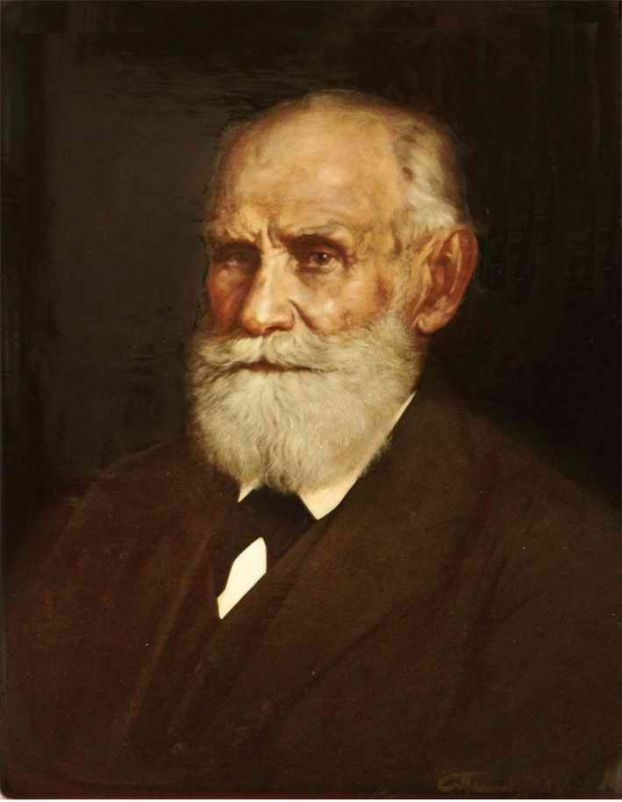 Гиппократ
Павлов
Авиценна
Молоко и молочнокислые продукты
Источник белка
Поставщик кальция (необходим для образования костной ткани)
Витамин В, А, С, Д.
Молоко – ценный продукт питания, содержащий все необходимые питательные вещества
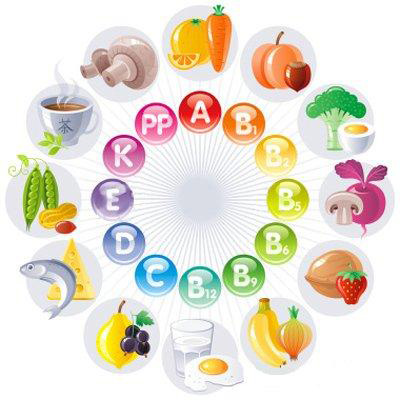 Действительно, молоко и молочные продукты содержат все необходимые для организма пищевые вещества.
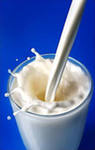 Молочные продуктыпомогли обществу измениться
Человечеству необходимо отдавать предпочтение не сладким газированным и крепким напиткам, а молоку

Включайте 
в рацион
молочные
продукты
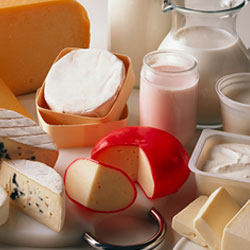 Включайте в свой рацион эти продукты!
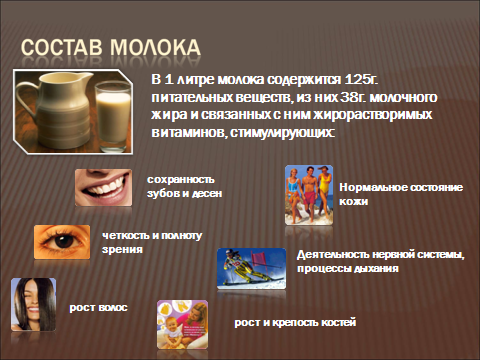 РЕКЛАМА
В молоке есть витамины,Оно полезно и любимо,Настроенье повышаетИ здоровье укрепляетДарит бороду, усы,Исполняет все мечты!Вот как выпьешь молоко,Жить станет весело, легко
Для работы нужны силы,
Молоко нужно России,
А Россия нам нужна,
Сила за селом, страна!
Молоко – это первый напиток,
Молоко – это наша судьба.
Молоко – это наша защита,
Молоко будем пить мы всегда!
Наша реклама молока
И полезна,
 и нужна,
Срочно вы в неё вступайте
Молоко употребляйте!
Я люблю молоко! А ты?
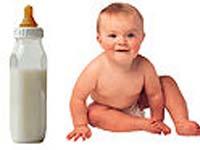 Это всё мне!
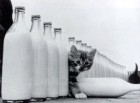 Дай попробовать!
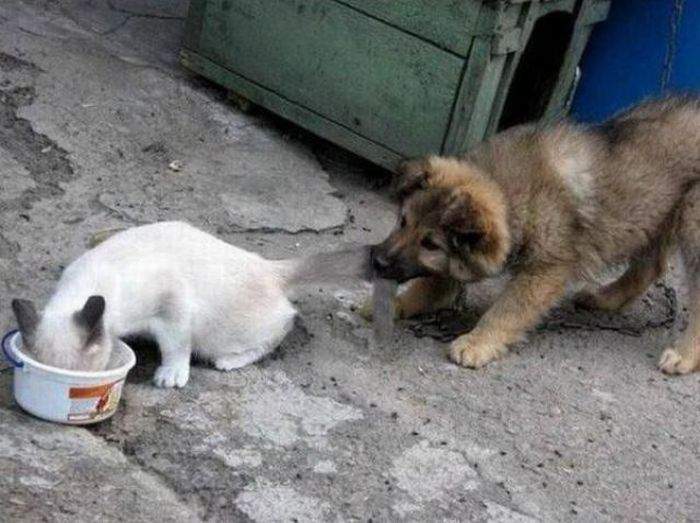 Мы любим его лакать!
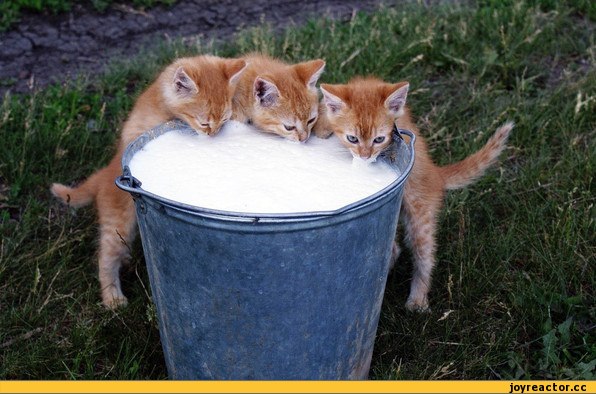 ОХ, КАК ВКУСНО!
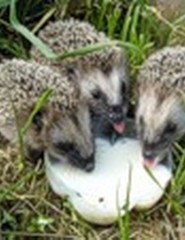 Утоляет жажду хлеборобам
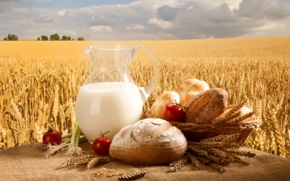 Молоко – источник силы  и здоровья. А вы любите его?
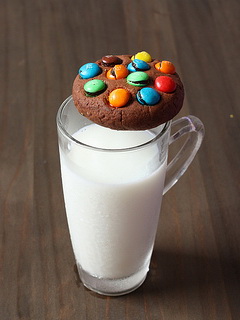 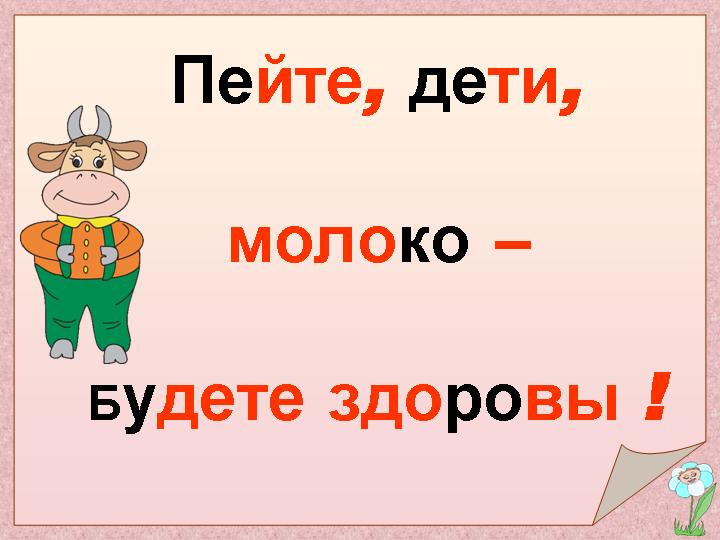 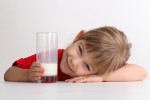 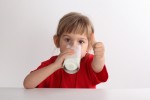 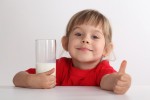 Это вкусное молоко!
Молоко - продукт полезный, Очень вкусный - всем известно.Я скажу вам от души:"Лучше пищи не ищи!»В нём есть белки, жиры и соли, Витамины и кислоты.Пейте молоко вы вволю -Со здоровьем не будет болей!
БУДЬТЕ ЗДОРОВЫ, ДРУЗЬЯ!